Chào mừng quý thầy cô
 các bạn học sinh đến với
ÂM NHẠC LỚP 3
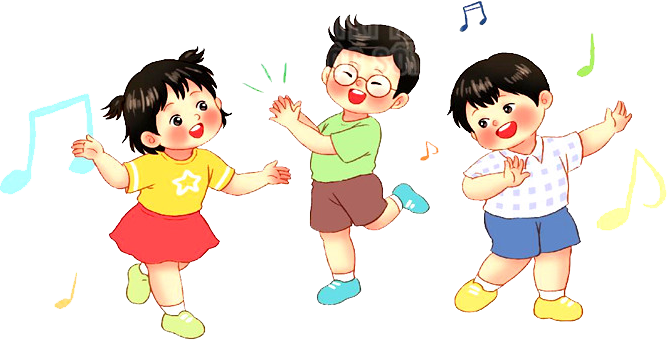 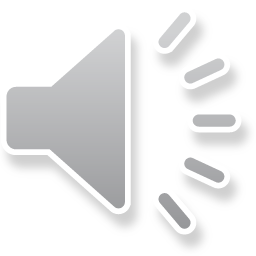 TIẾT 31
ÔN TẬP 2 BÀI HÁT
CHỊ ONG NÂU VÀ EM BÉ
TIẾNG HÁT BẠN BÈ MÌNH
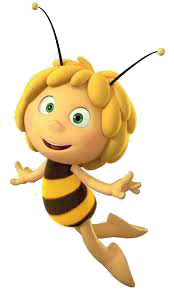 ÔN TẬP CÁC NỐT NHẠC
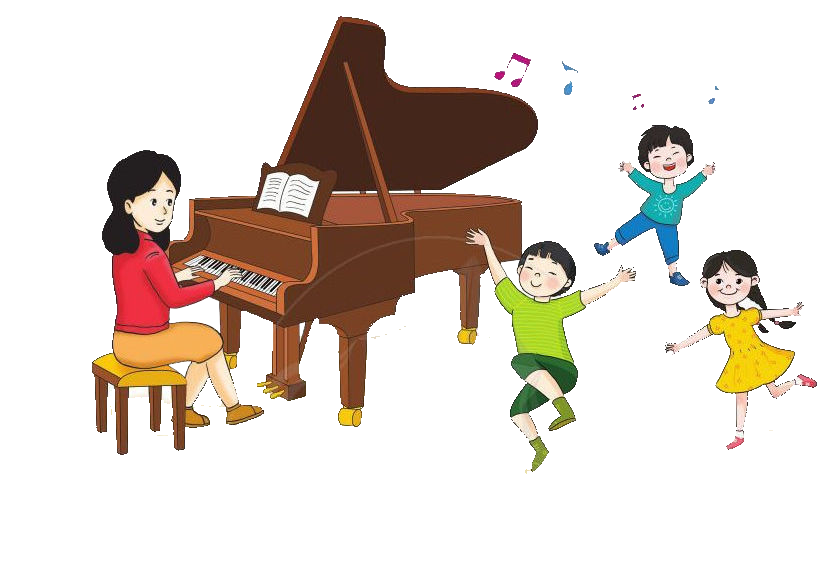 HD hát gõ đệm thep phách
Chị Ong nâu nâu nâu nâu


Chị bay đi đâu đi đâu
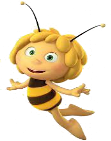 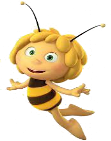 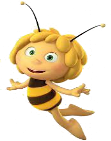 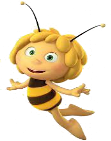 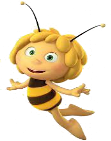 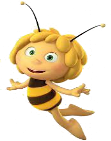 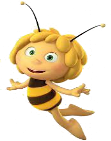 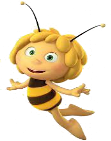 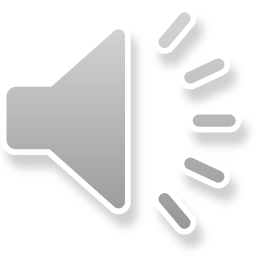 HD hát gõ đệm thep nhịp
Chị Ong nâu nâu nâu nâu


Chị bay đi đâu đi đâu
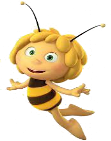 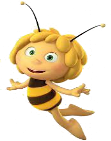 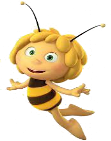 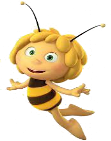 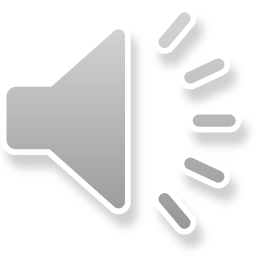 Xem video mẫu sau đó hát vận động phụ họa
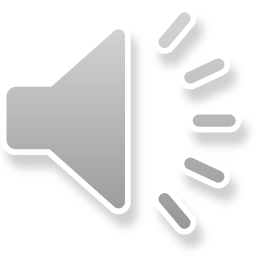 2. ÔN BÀI: TIẾNG HÁT BẠN BÈ MÌNH
Hát và gõ đệm: Câu 1-2-3-4 gõ theo phách. Câu 5-6-7-8 gõ theo tiết tấu lời ca
Ôn tập vị trí nốt nhạc qua Trò chơi : Khuông nhạc bàn tay
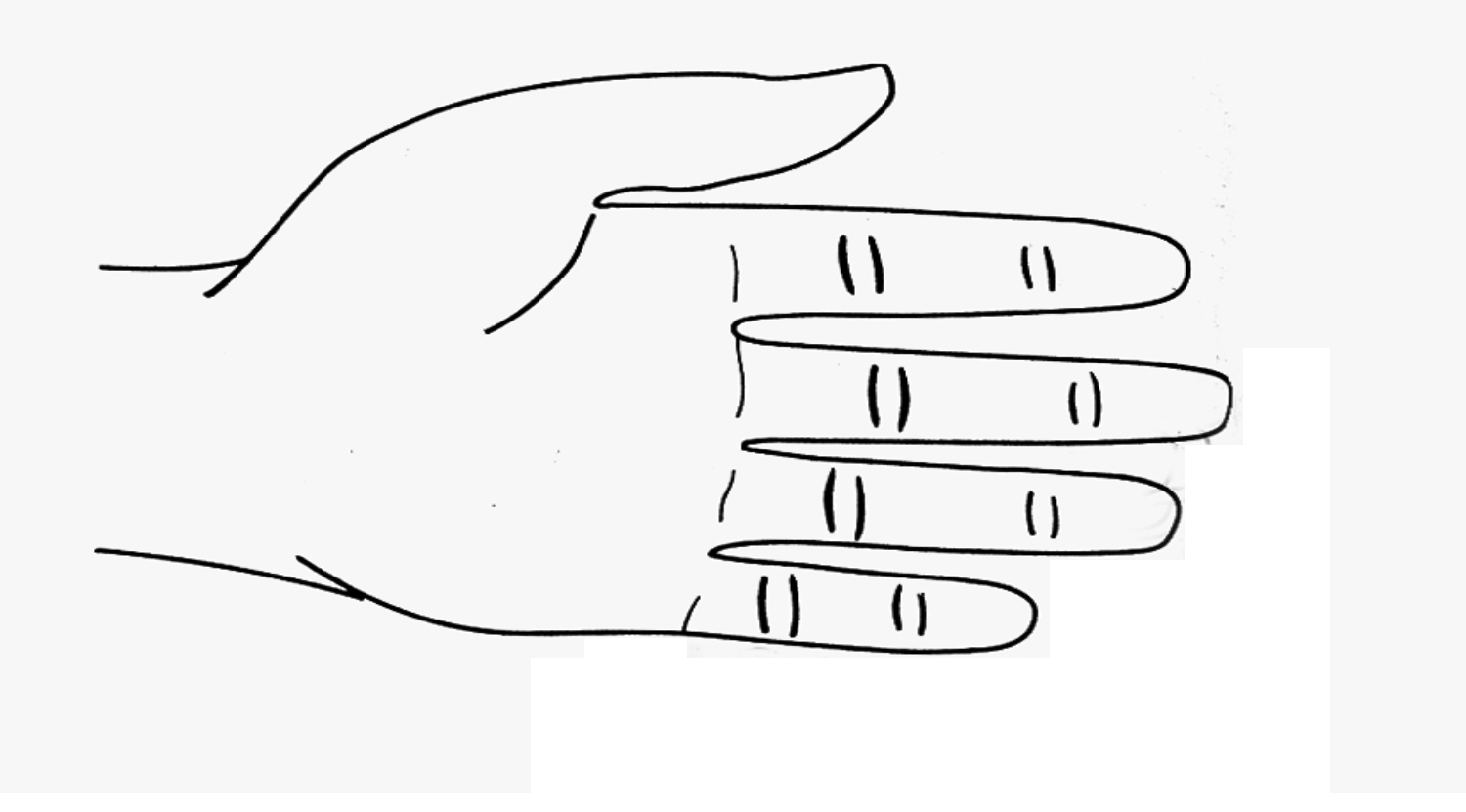 Si
La
Son
Pha
Mi
Rê
Đô
- Em hãy sắp xếp tên của 7 nốt nhạc theo đúng thứ tự.
SI
LA
MI
SON
RÊ
PHA
SON
MI
PHA
RÊ
ĐÔ
3. ÔN TẬP CÁC NỐT NHẠC
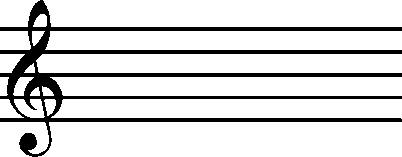 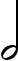 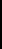 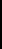 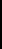 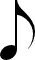 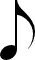 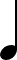 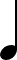 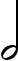 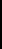 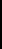 HS đọc hoàn chỉnh tên từng nốt: Cao độ, trường độ
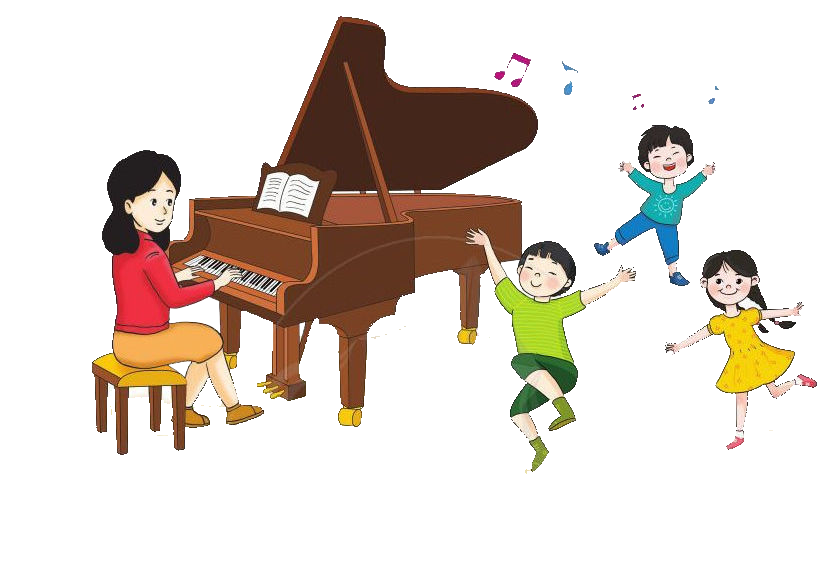